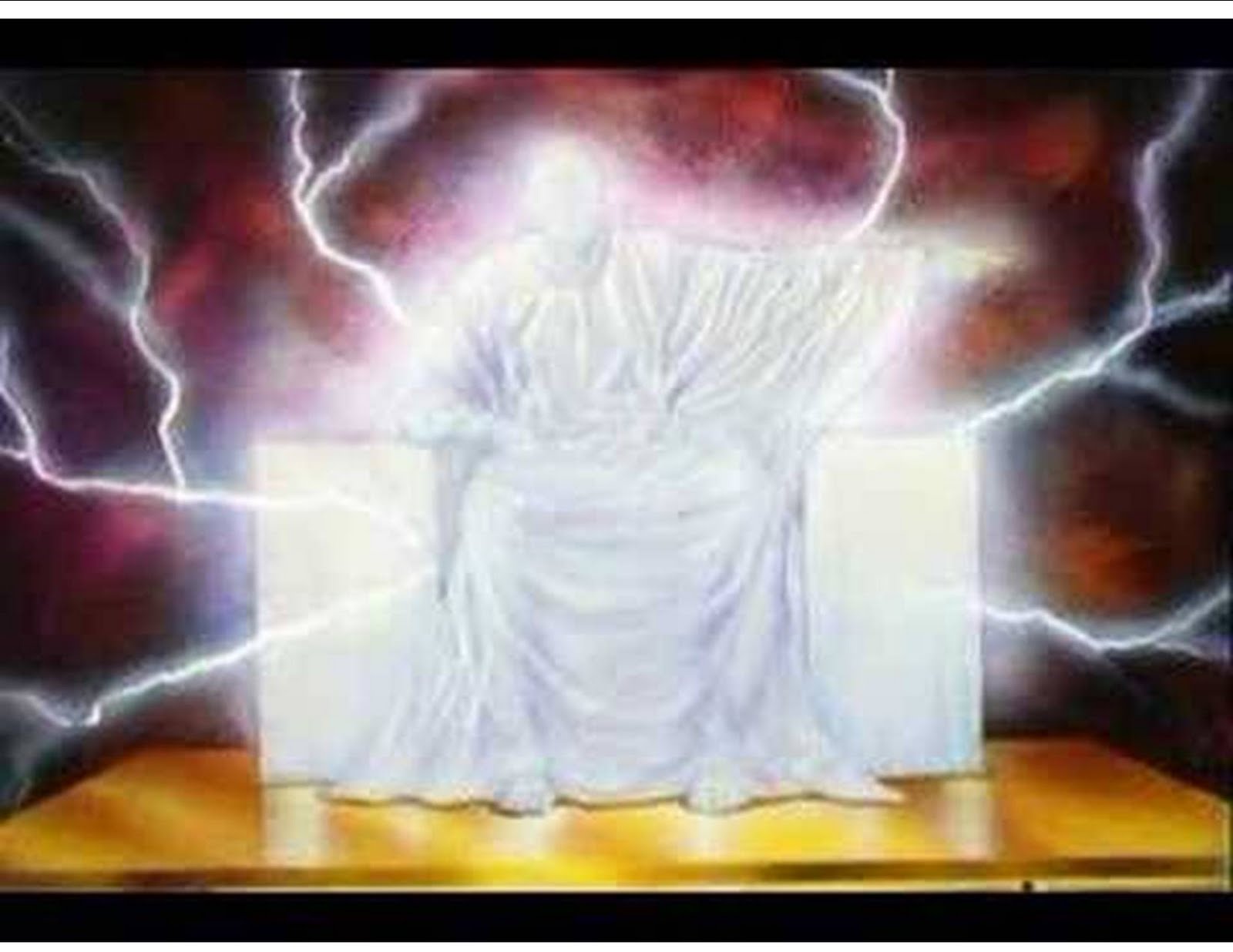 The Great White Throne(Revelation 20:11-15)
“And as it is appointed unto men once to die, but after this the judgment”(Heb 9:27)
“And I saw the dead, small and 
great, stand before God”
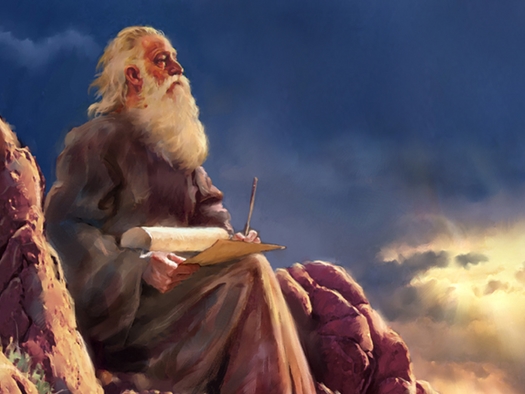 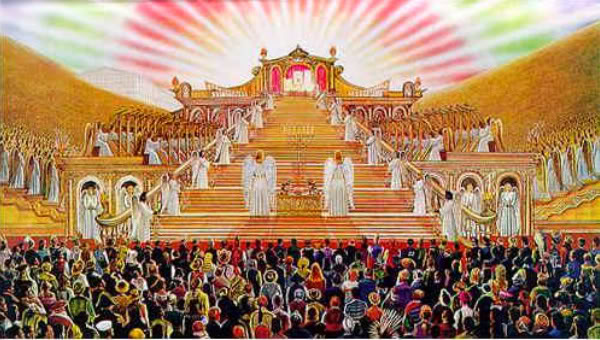 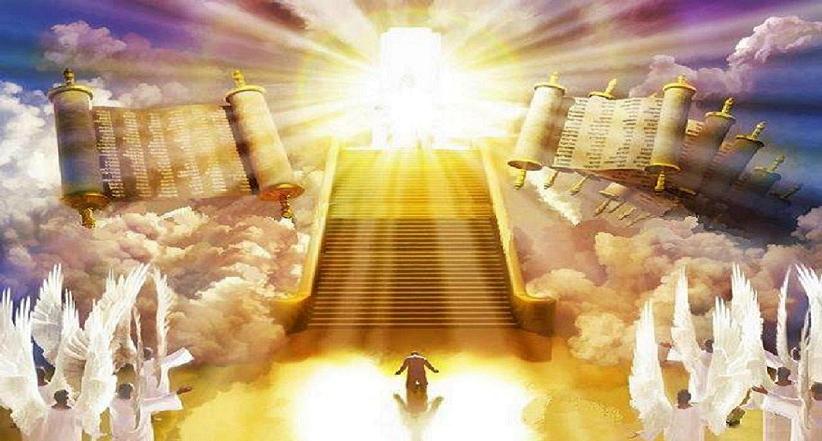 “And the books were opened…”
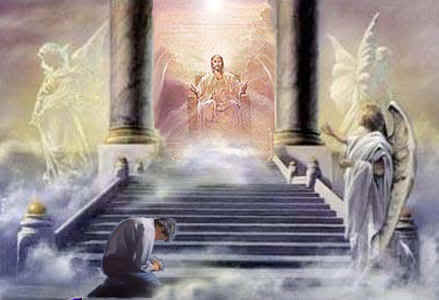 “And the dead were judged out of those things which were written in the books.”
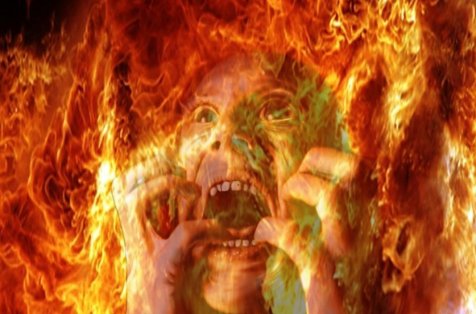 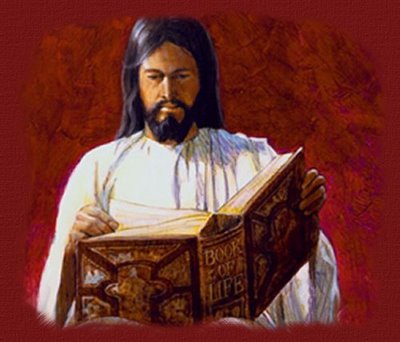 “And whosoever was not found written in the book of life was cast into the lake of fire.” Rev. 20:15
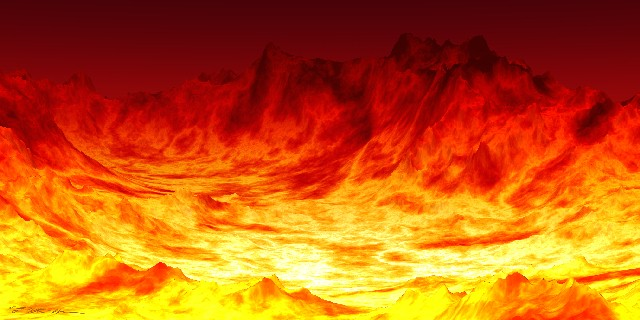 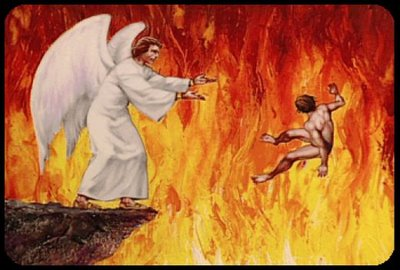 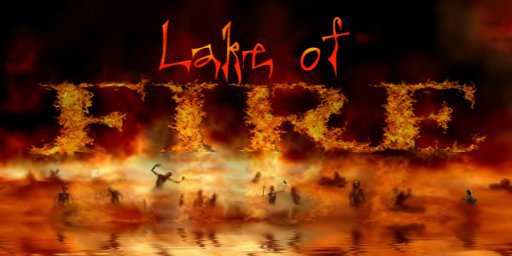 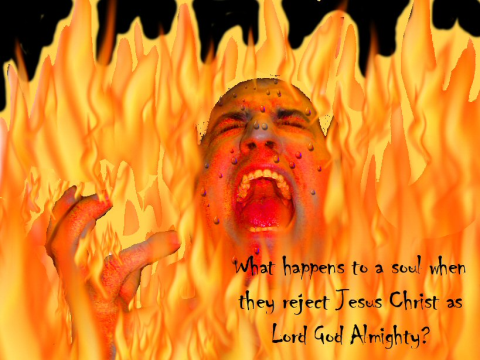 “For whosoever shall keep the whole law, and yet offend in one point, he is guilty of all.” James 2:10
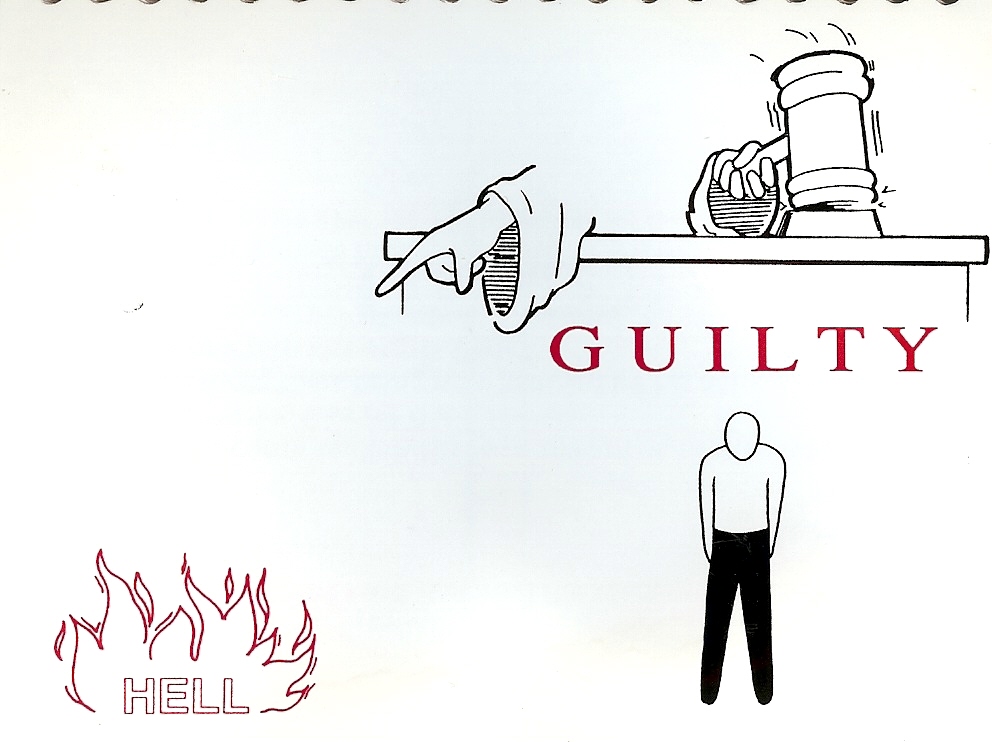 I John 3:4 “Whosoever committeth sin transgresseth also the law: for sin is the transgression of the law.”
Romans 3:19 “Now we know that what things soever the law saith, it saith to them who are under the law: that every mouth may be stopped, and all the world may become guilty before God.”
“But your iniquities (sins) have separated between you and your God, and your sins have hid his face from you.” (Isa. 59:2)
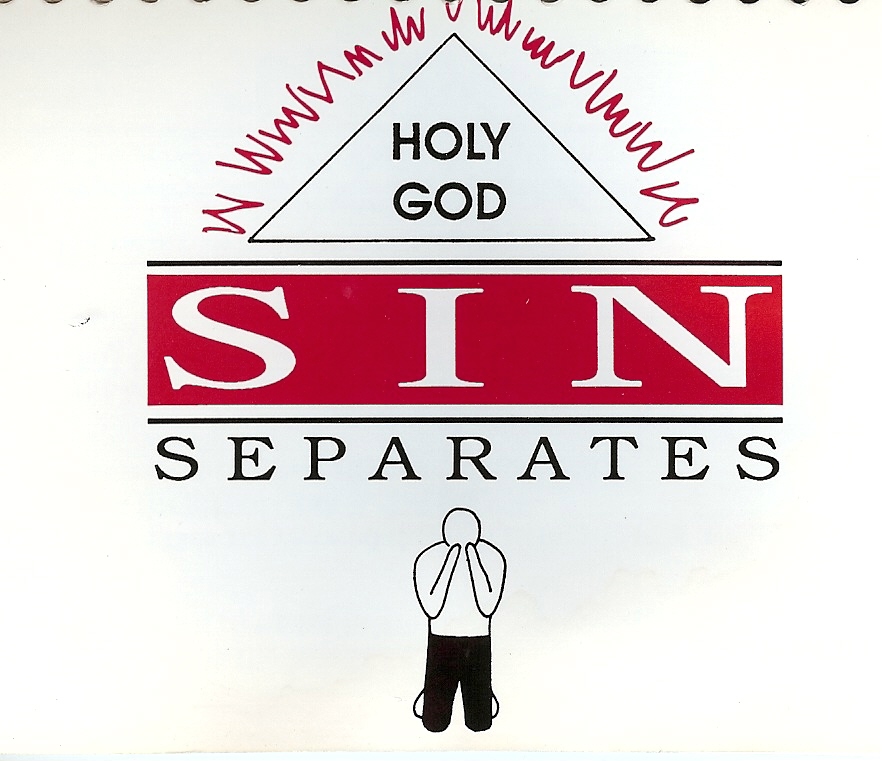 “As it is written, There is none righteous, no, not one: There is none that understandeth, there is none that seeketh after God. They are all gone out of the way, they are together become unprofitable; there is none that doeth good, no, not one.” (Romans 3:10-12)
“And there shall in no wise enter into it (Heaven) any thing that defileth, neither whatsoever worketh abomination, or maketh a lie: but they which are written in the Lamb's book of life.” (Revelation 21:27)
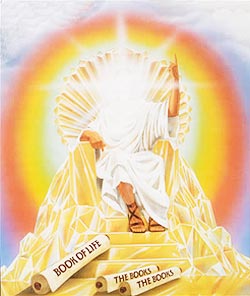 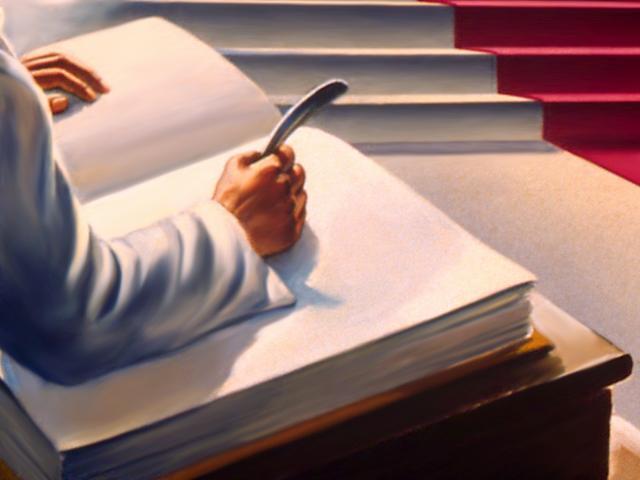 Your name
“For God so loved the world, that he gave his only begotten Son, that whosoever believeth in him should not perish, but have everlasting life.” (John 3:16)
“Jesus saith unto him, I am the way, the truth, and the life: no man cometh unto the Father, but by me.” John 14:6
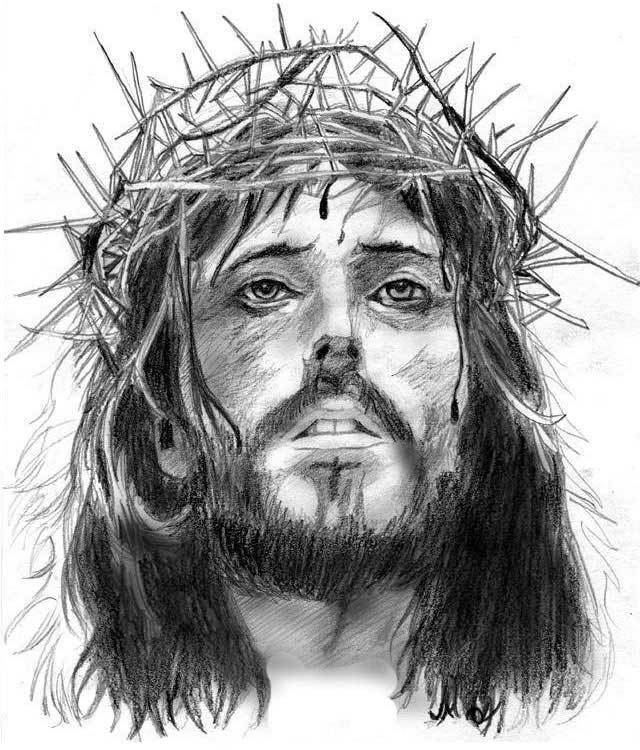 “Neither is there salvation in any other: for there is none other name under heaven given among men, whereby we must be saved.”  
(Acts 4:12)
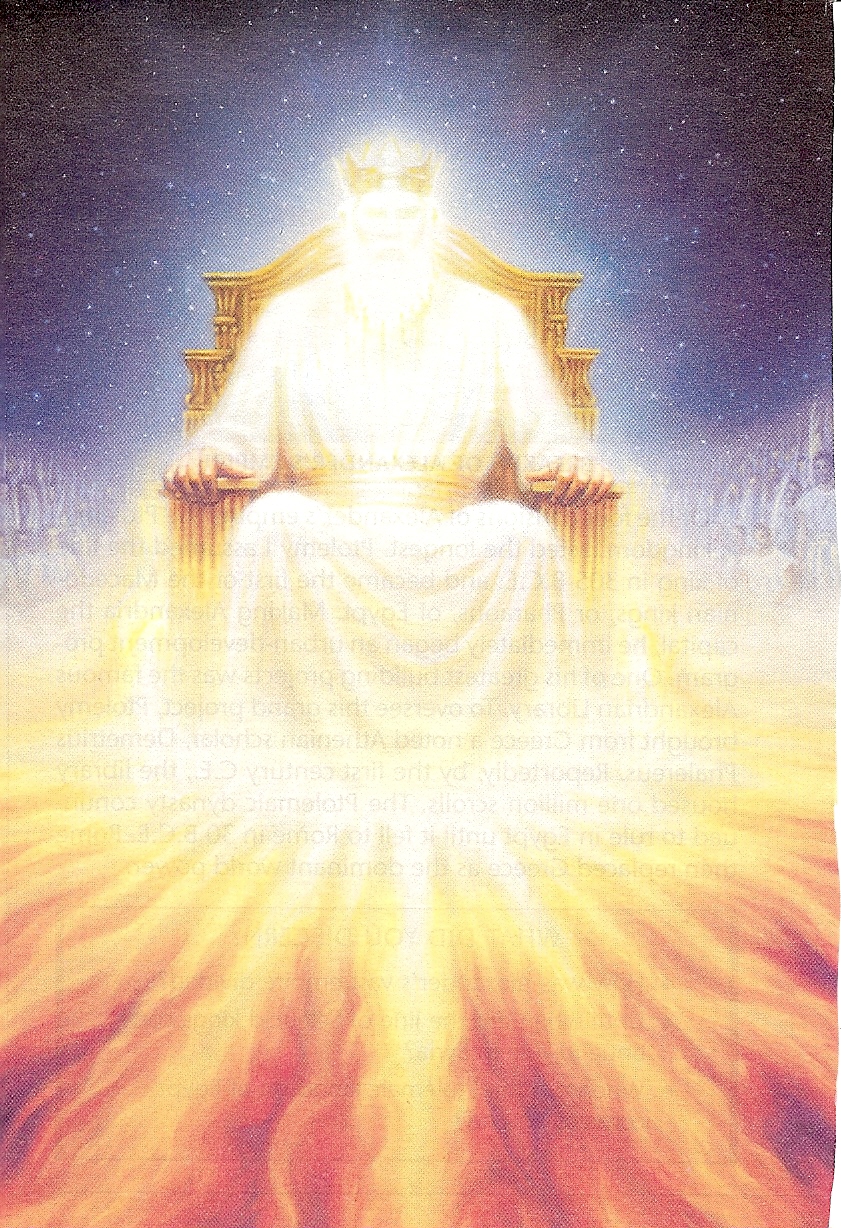 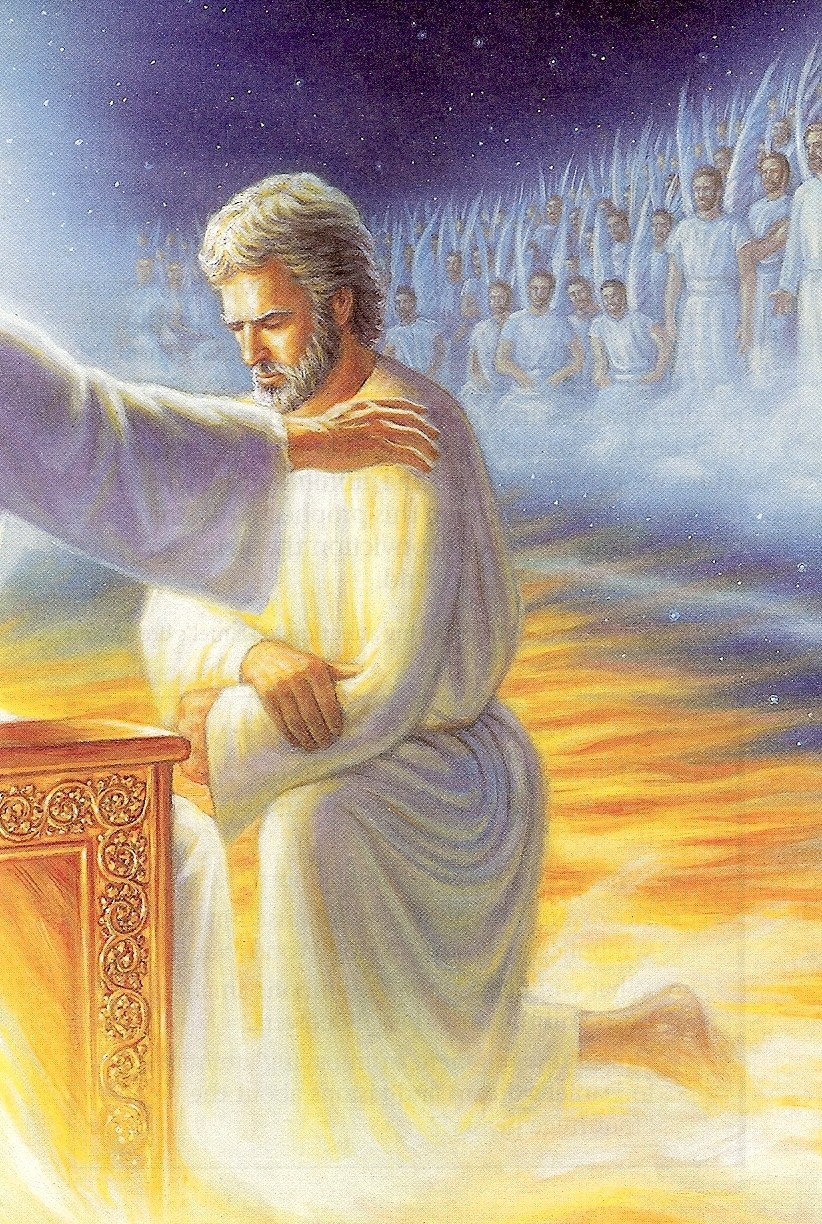 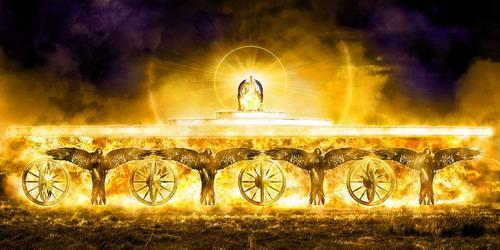 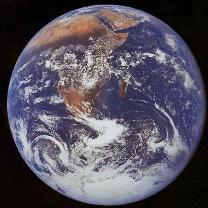 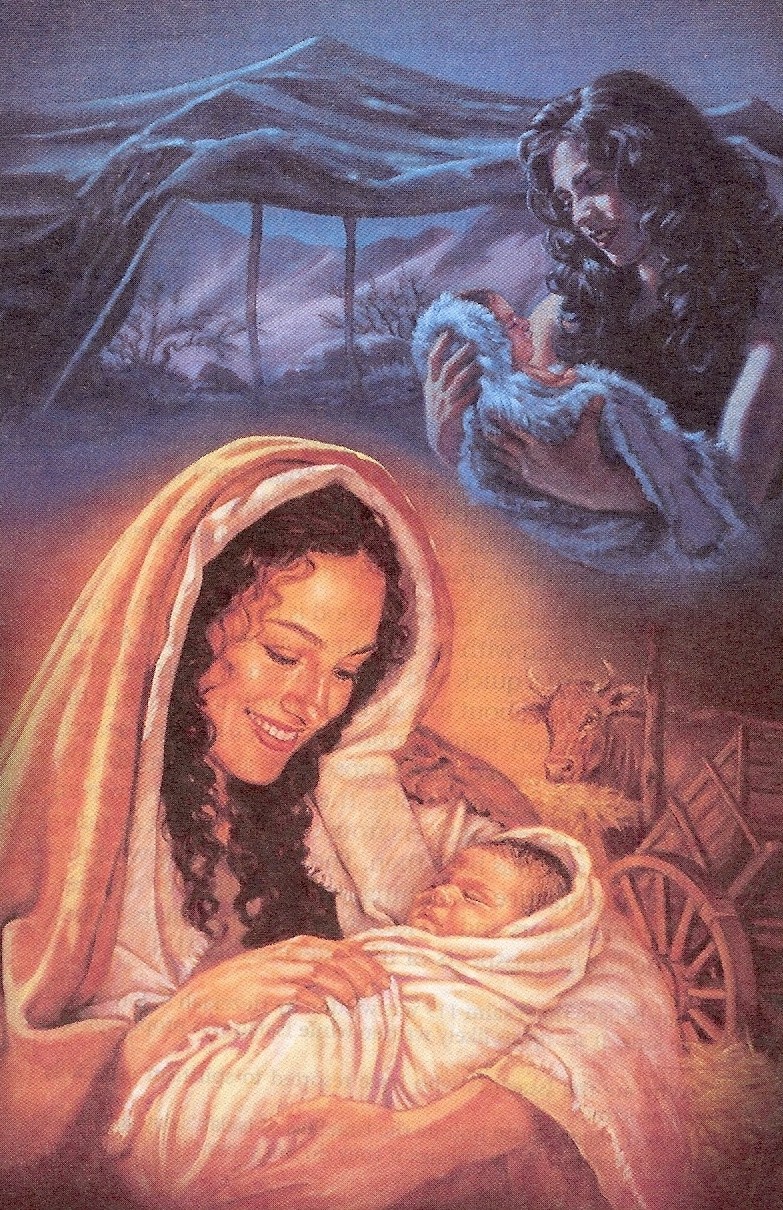 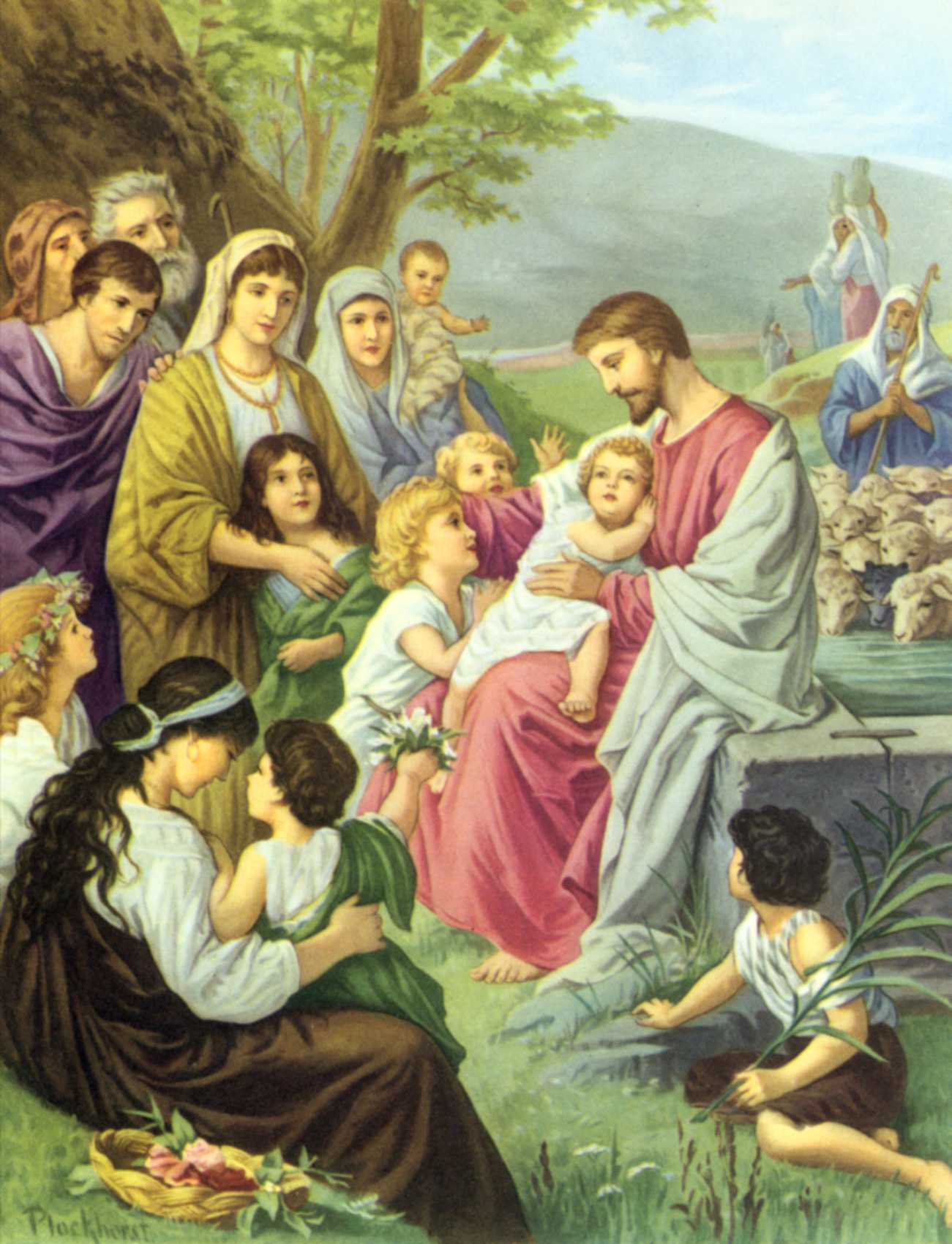 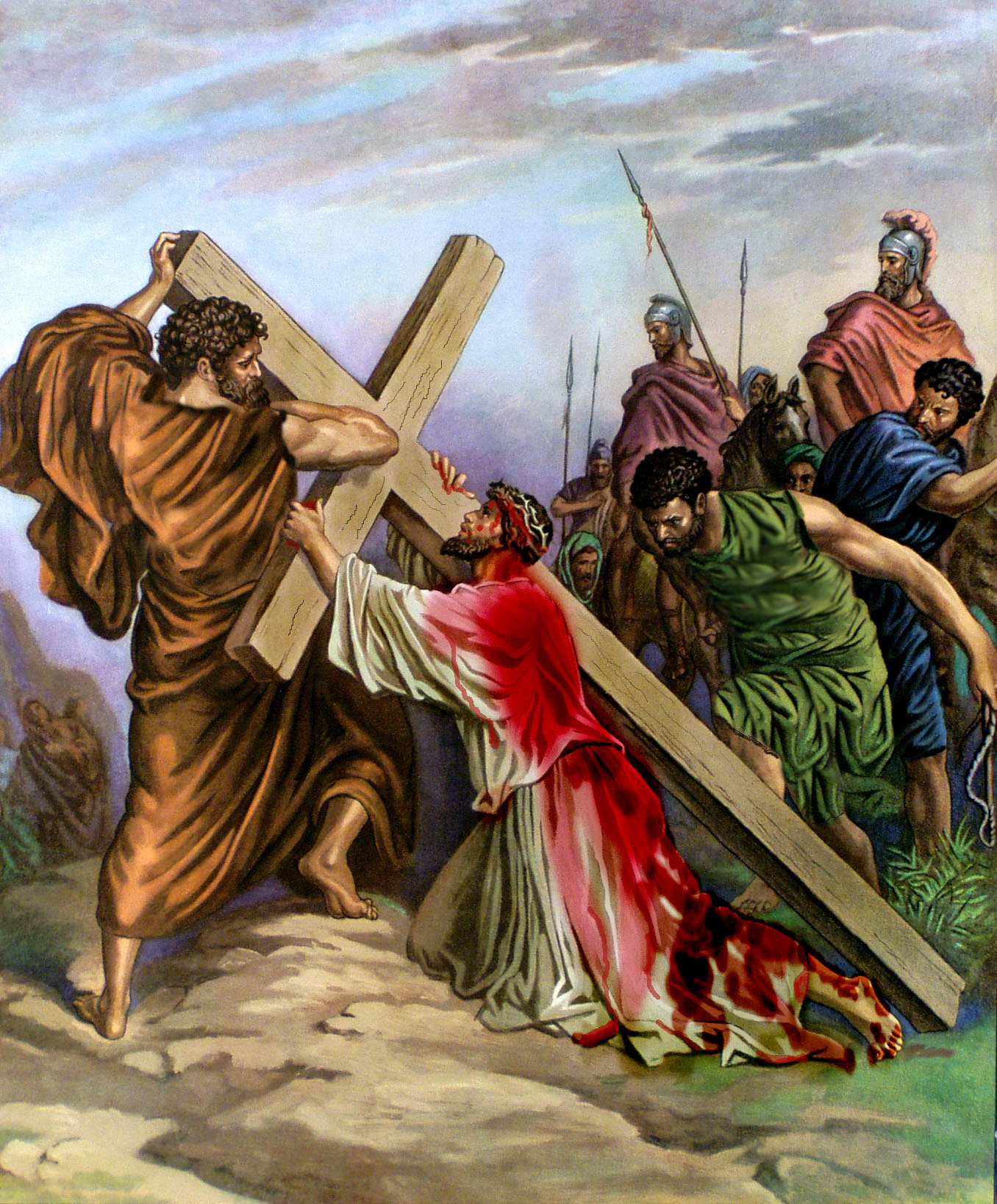 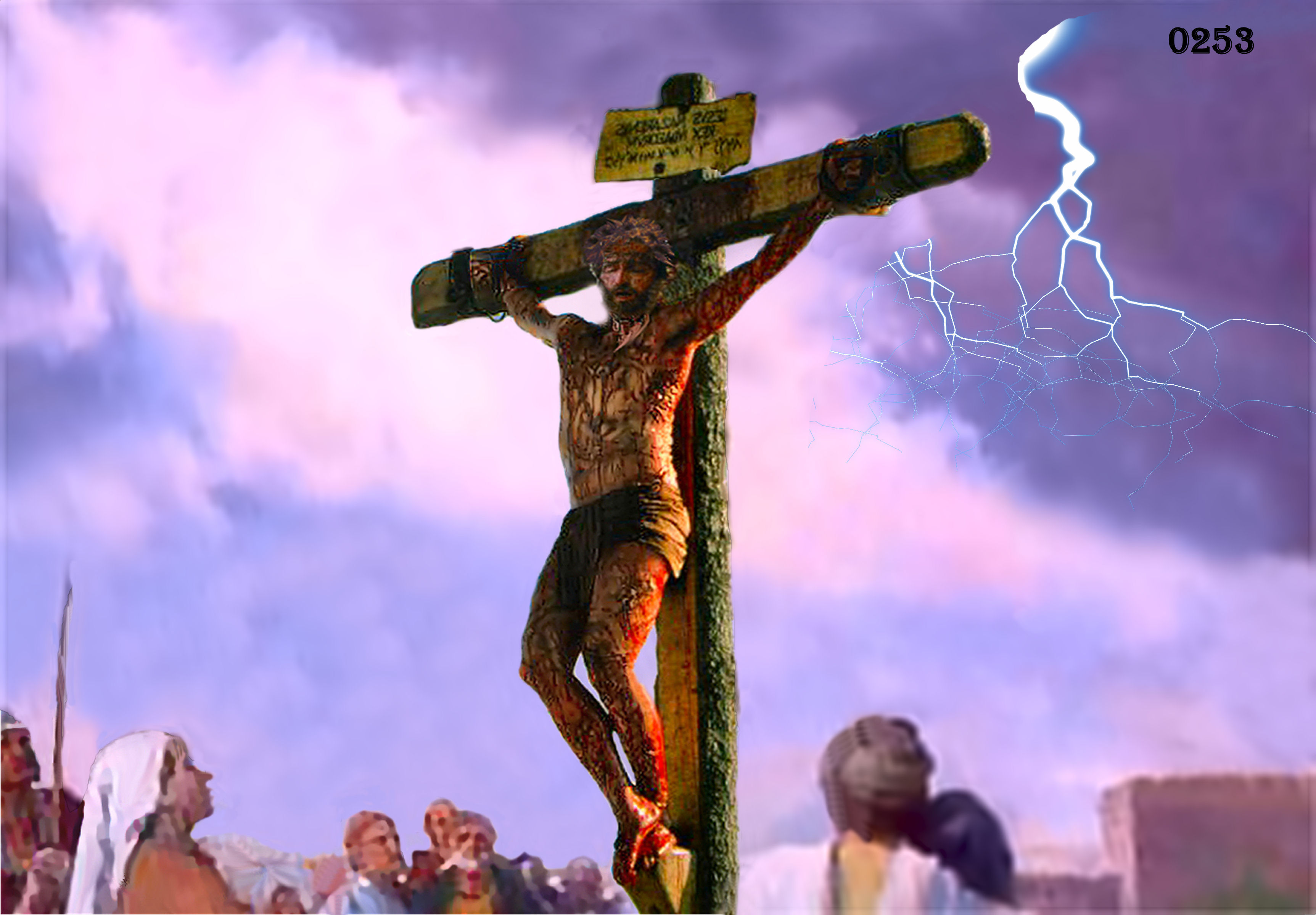 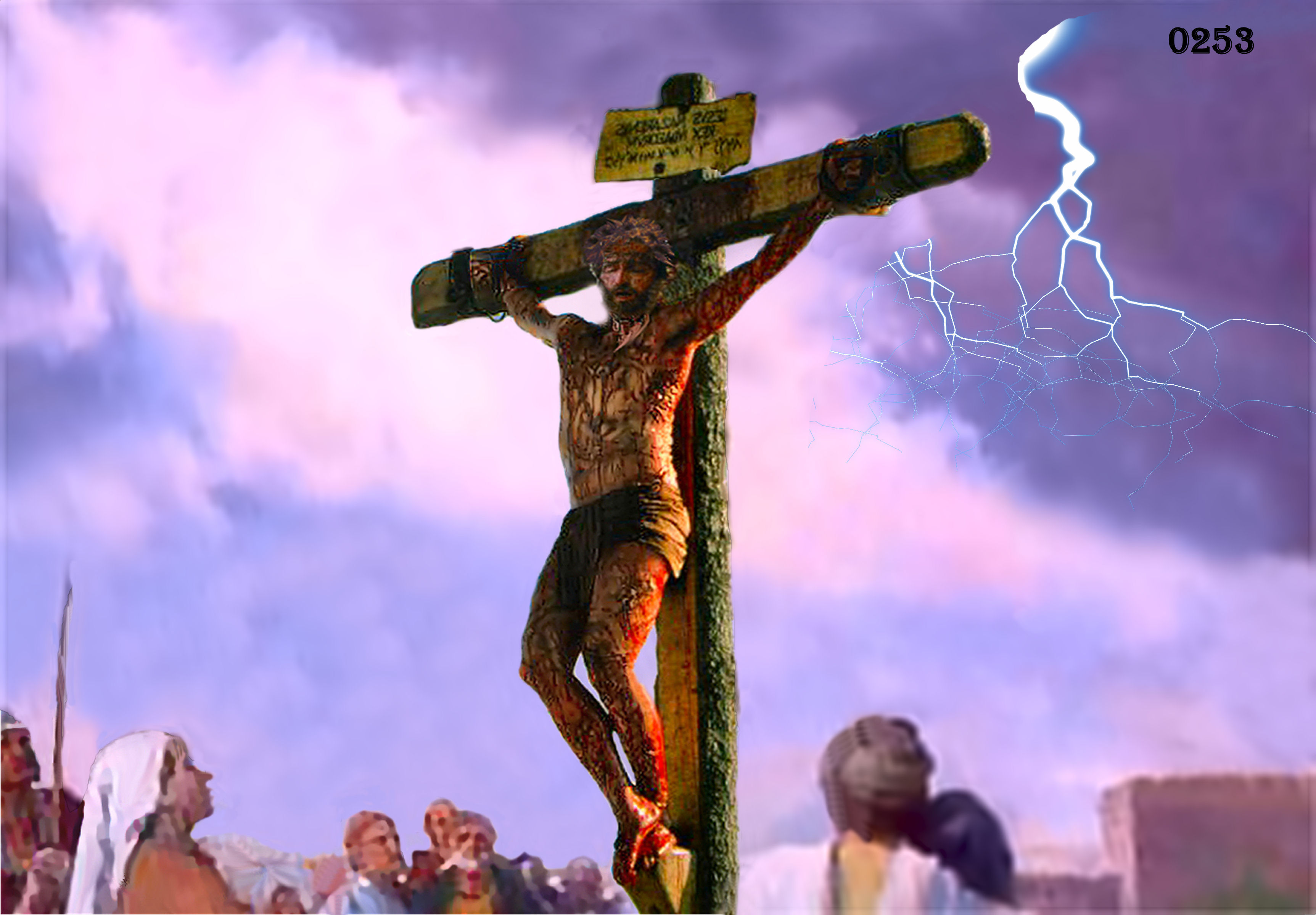 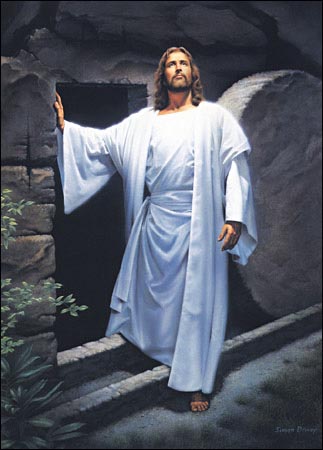 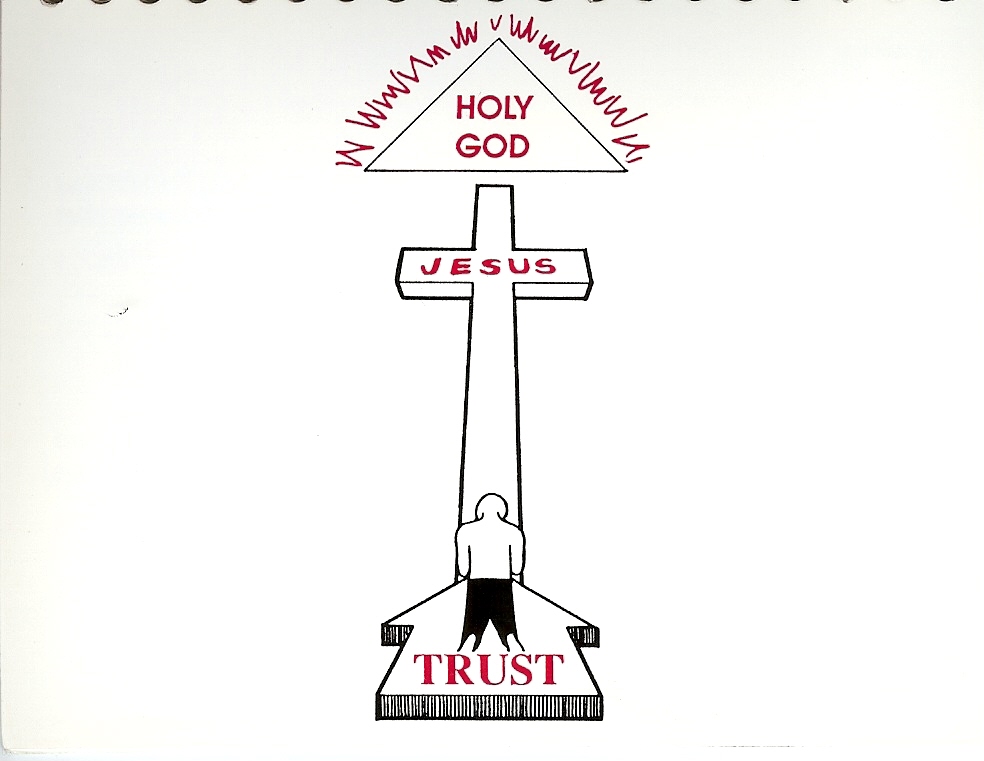 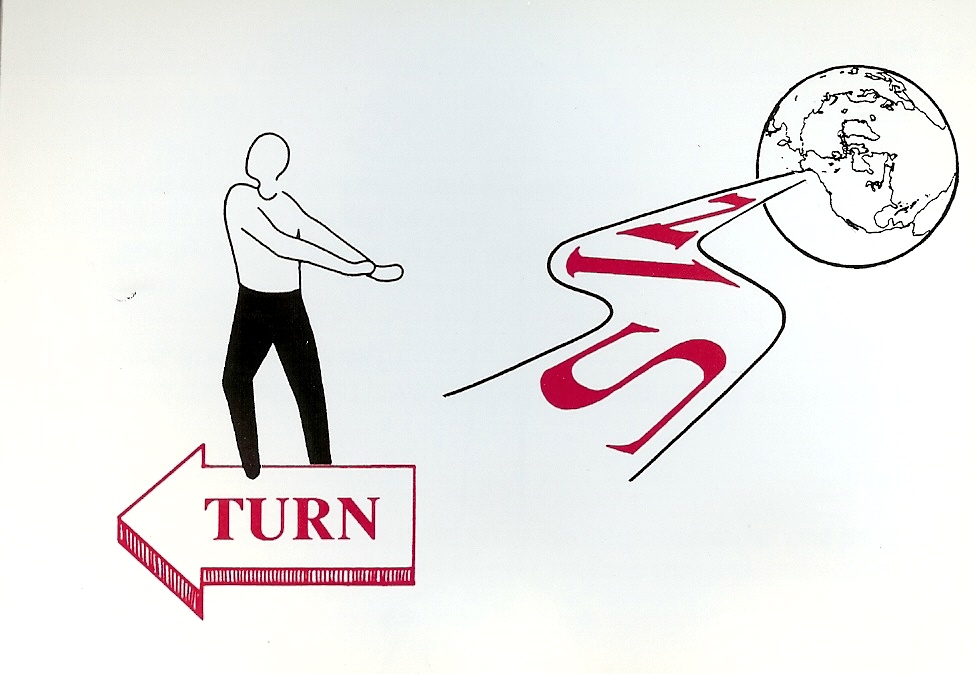 “Being justified by faith, we have peace with God through our Lord Jesus Christ.” (Rom. 5:1)
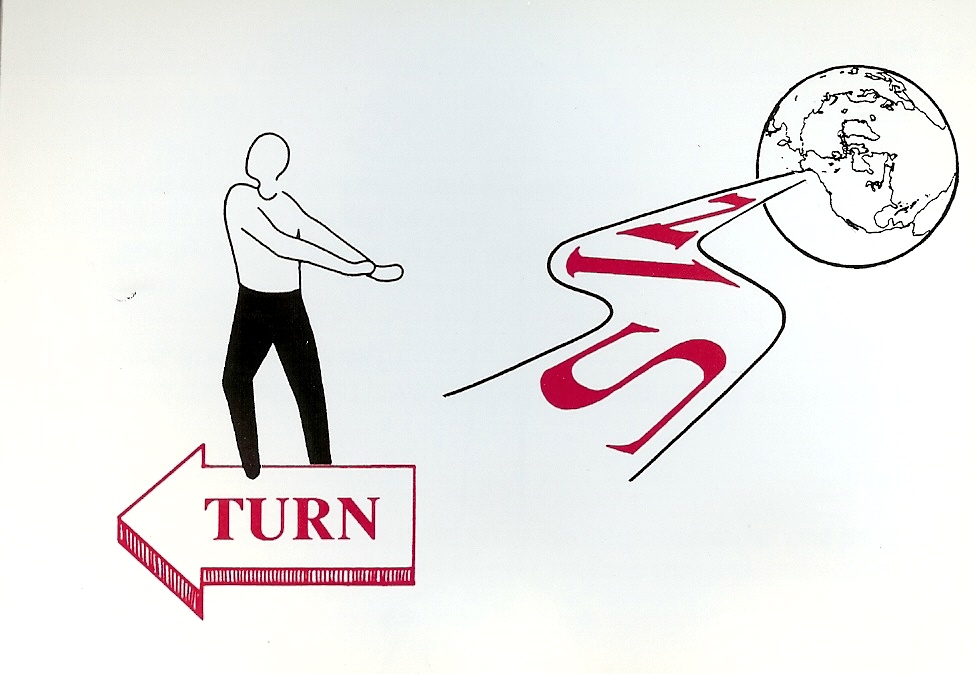 “Except ye repent, ye shall all likewise perish” (Luke 13:3)
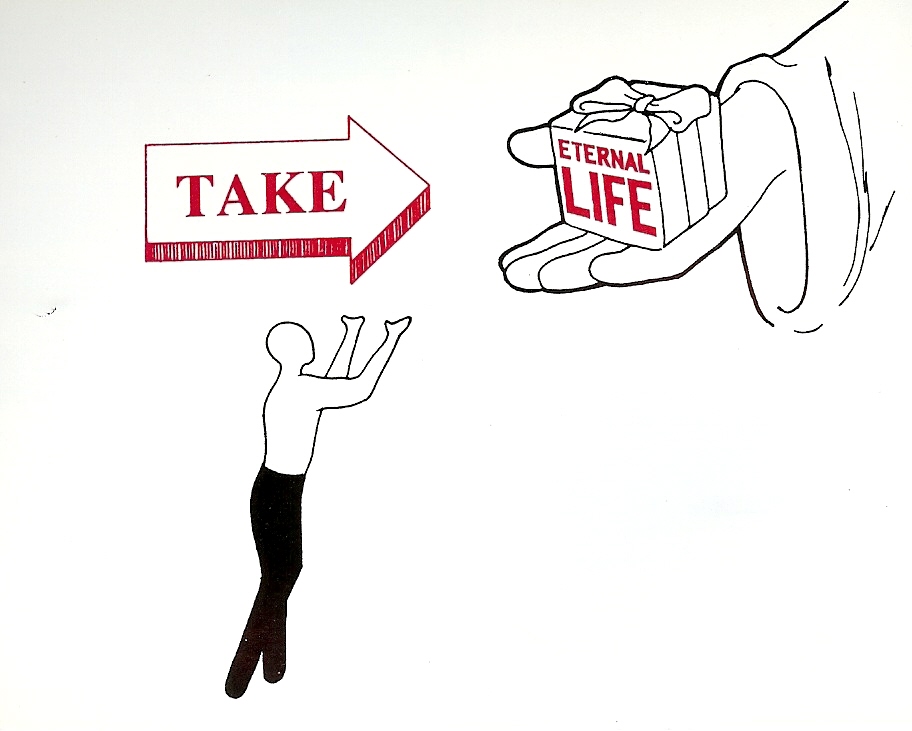 “But as many as received him, to them gave he power to become the sons of God, even to them that believe on his name.” (John 1:12)
“For by grace are ye saved through faith; and that not of yourselves: it is the gift of God: Not of works, lest any man should boast.”
 (Ephesians 2:8-9)
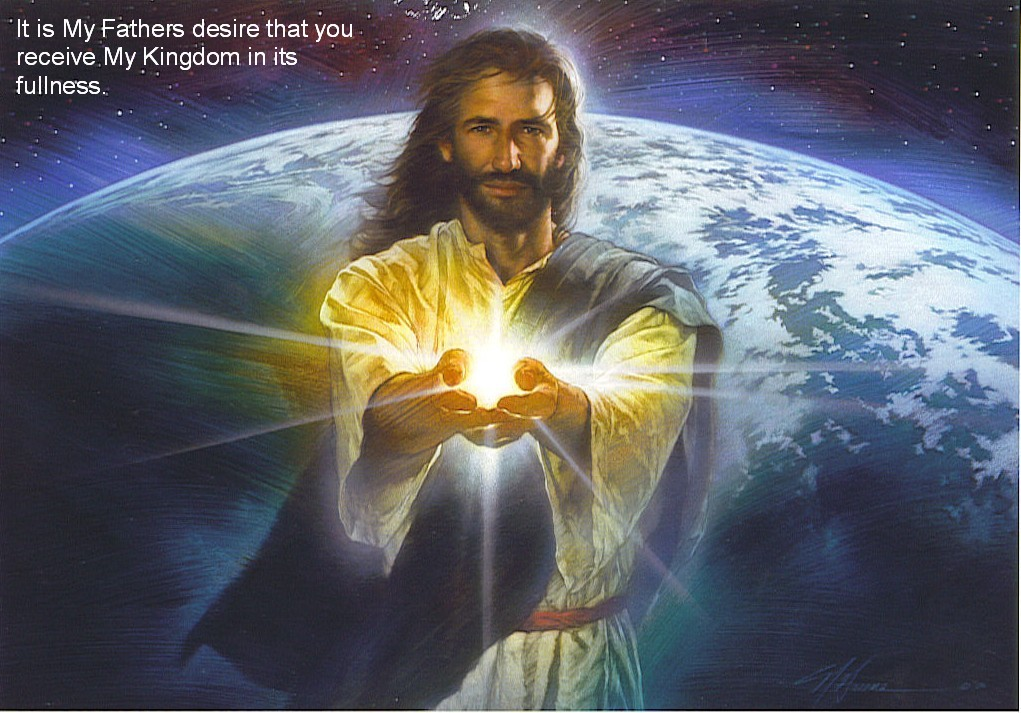 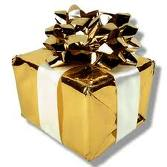 “How shall we escape, if we neglect so great salvation?” (Heb. 2:3)
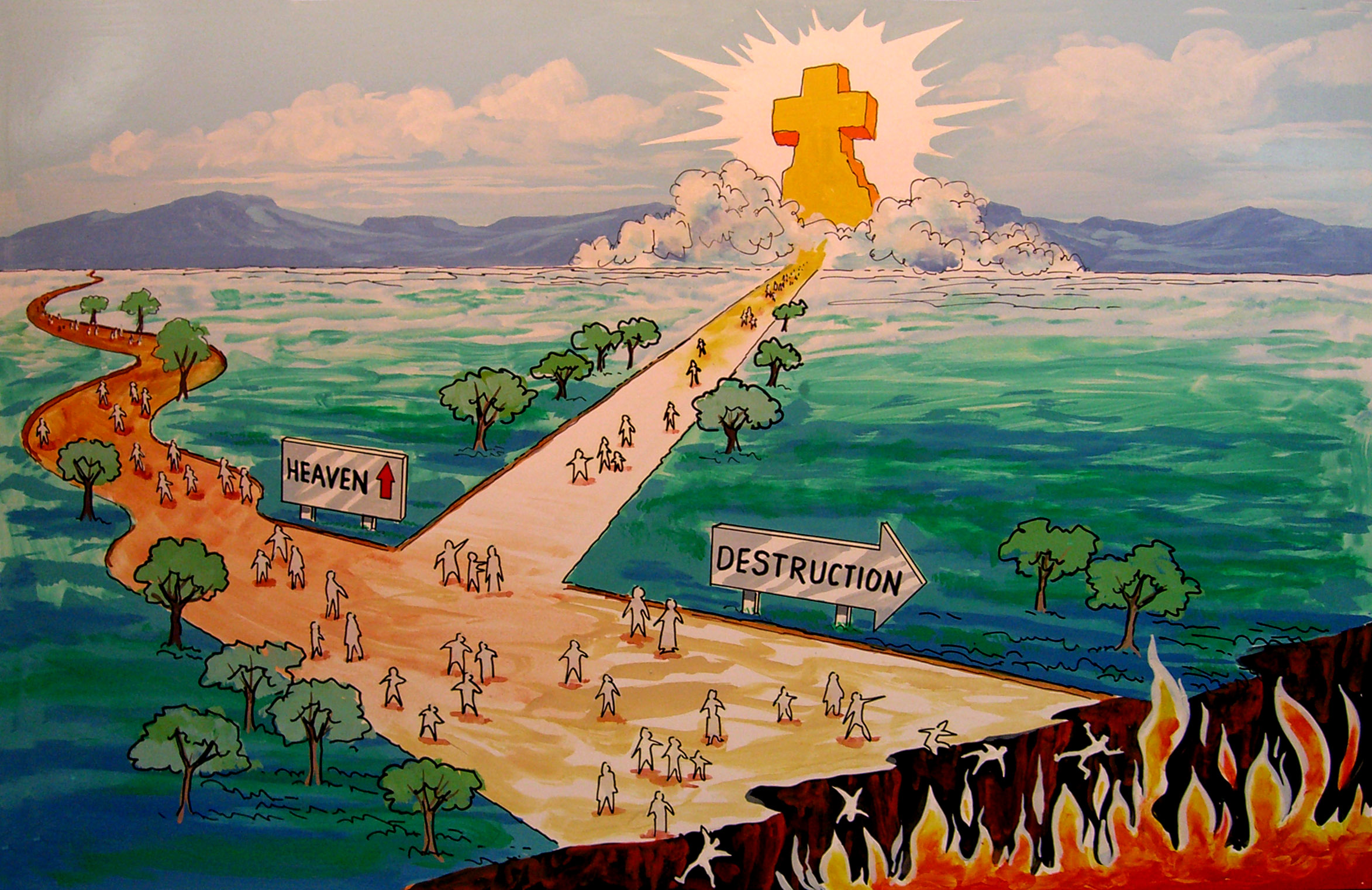 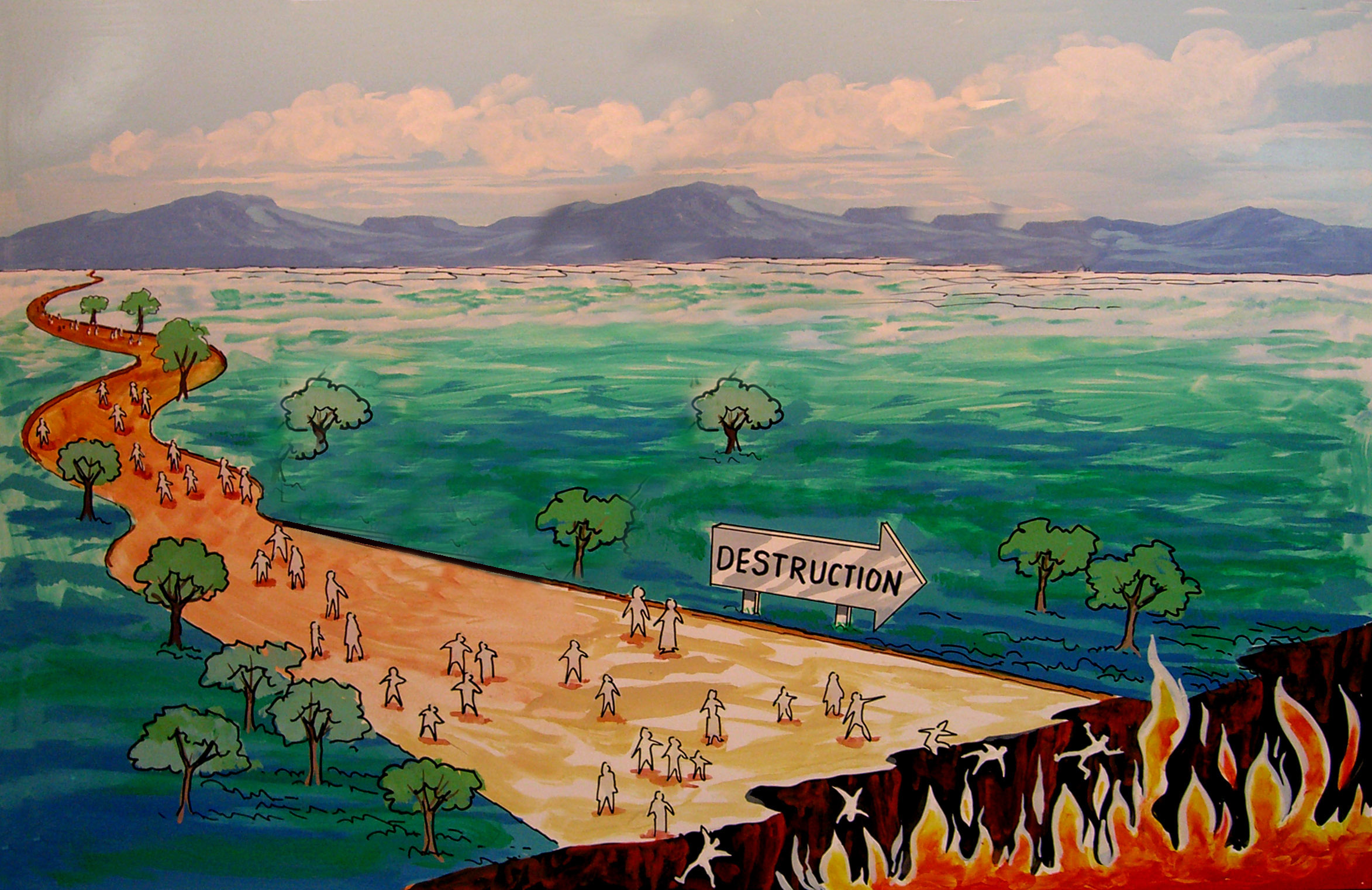 “For God hath not appointed us to wrath, but to obtain salvation by our Lord Jesus Christ.” 
(I Thess. 5:9)
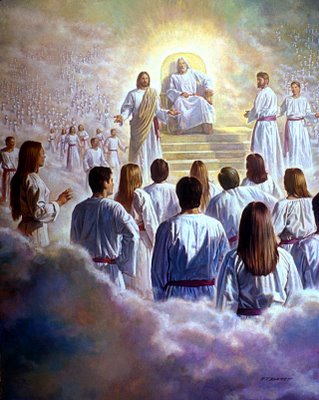 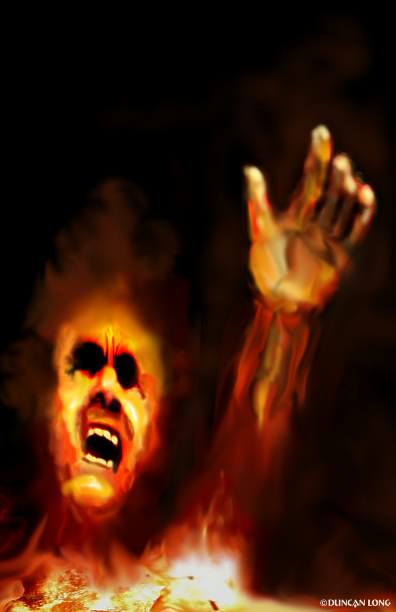 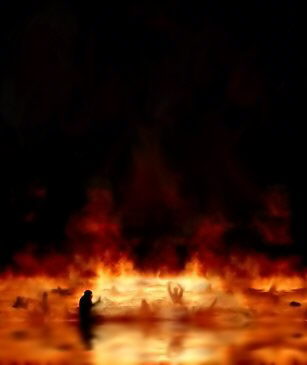 “The Lord is not slack concerning his promise, as some men count slackness; but is longsuffering to us-ward, not willing that any should perish, but that all should come 
to repentance.” 
(II Pet. 3:9)
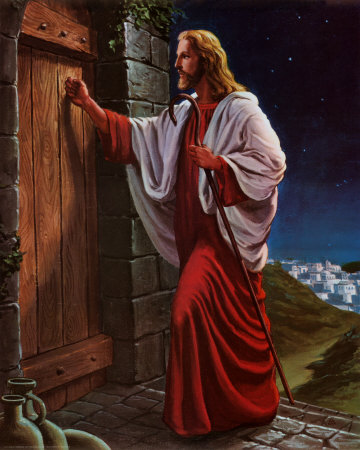 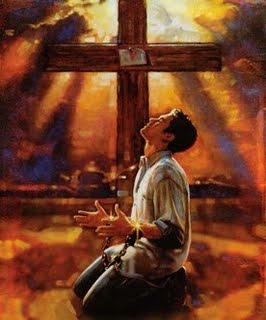 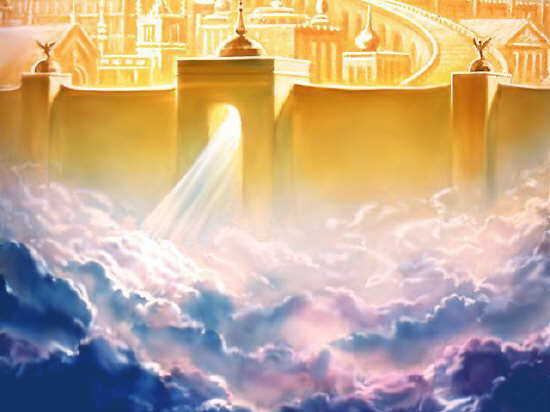 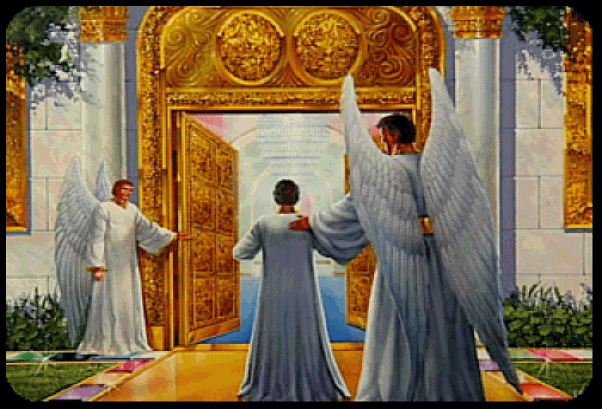 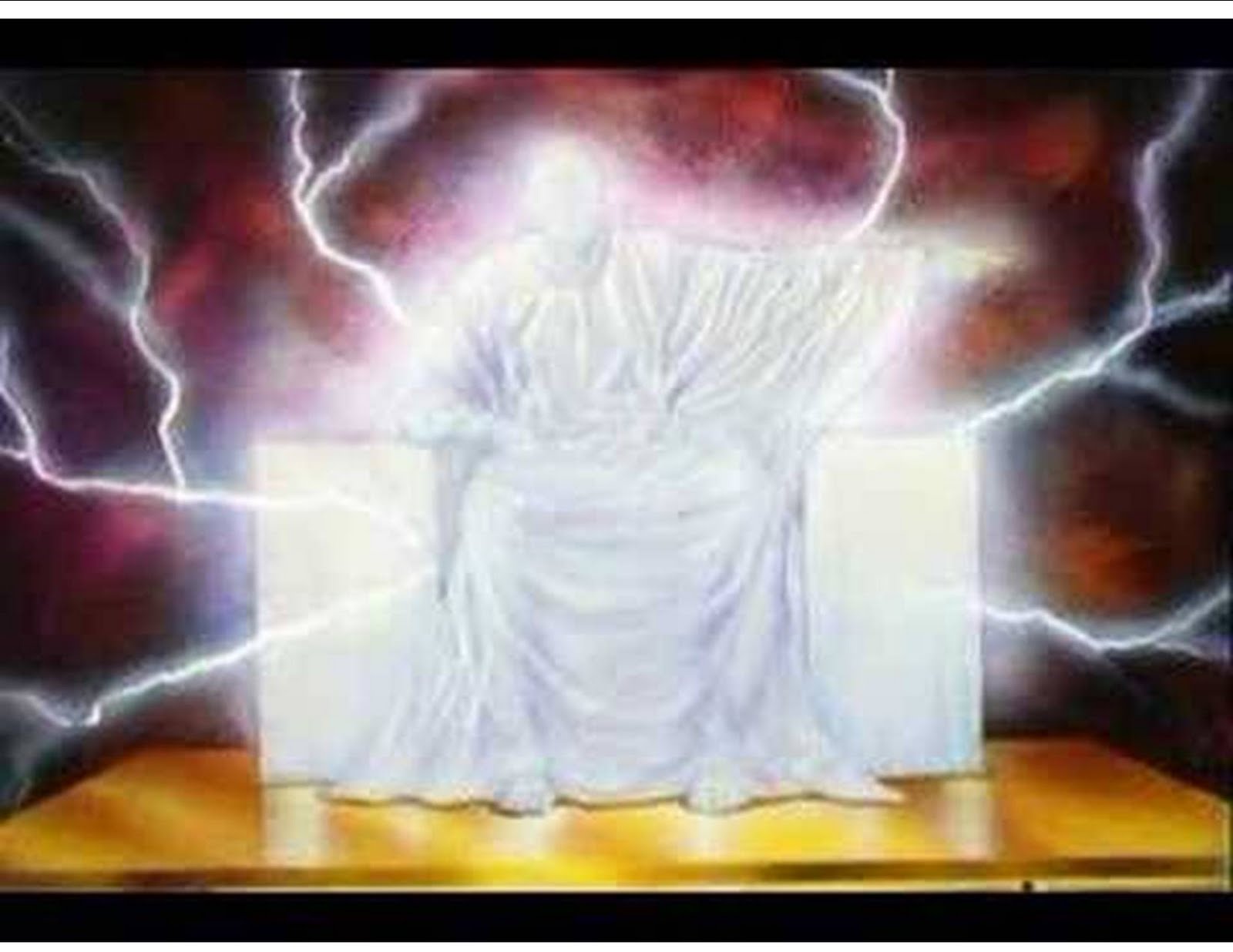 The Great White Throne(Revelation 20:11-15)
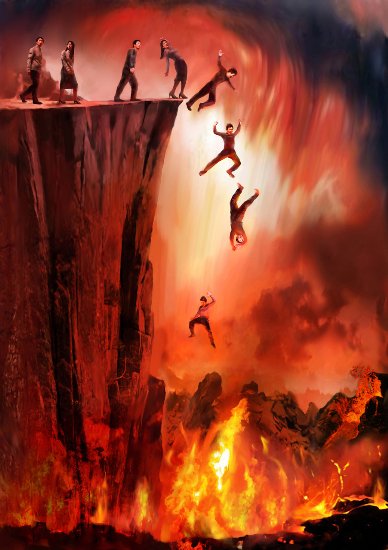 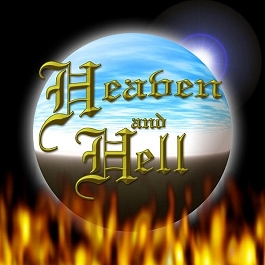